Гостиничный комплекс «Олимп»
Гостиниц много, «Олимп» — один!
Наш гостиничный комплекс выделяется высоким уровнем сервиса, высококвалифицированными работниками и индивидуальным подходом к каждому гостю.
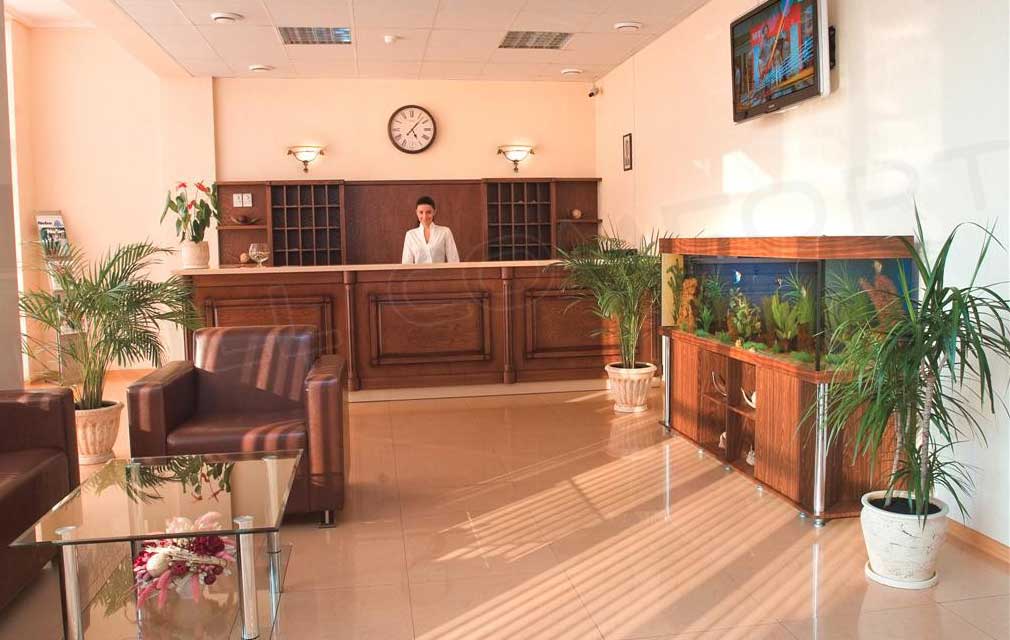 Размещение полиграфии на ресепшн
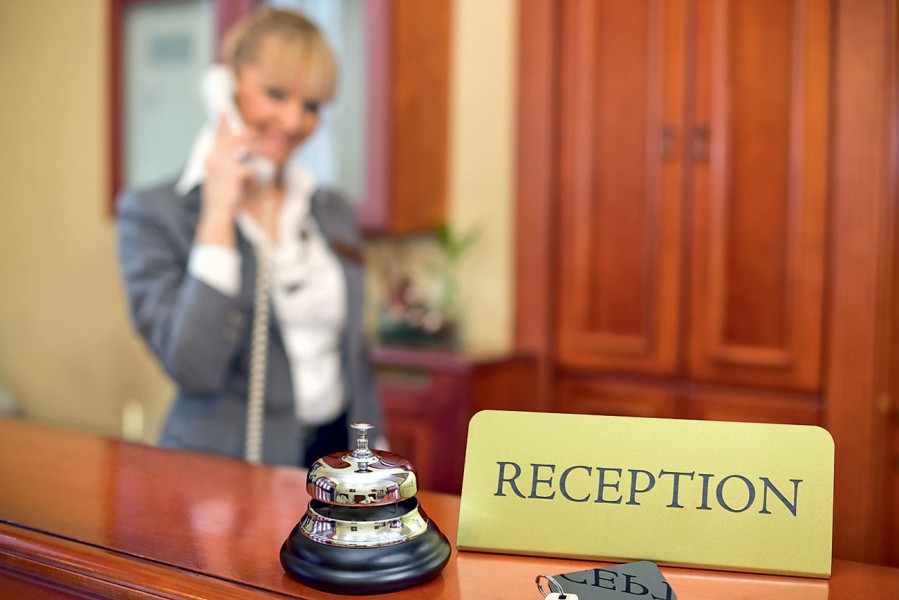 Рекламные материалы в виде буклетов, каталогов, журналов и т.п. размещаются на ресепшн; каждый посетитель гостиницы может взять их с собой.  Так же предлагаем вам воспользоваться  «картой гостя».
Наш обслуживающий персонал
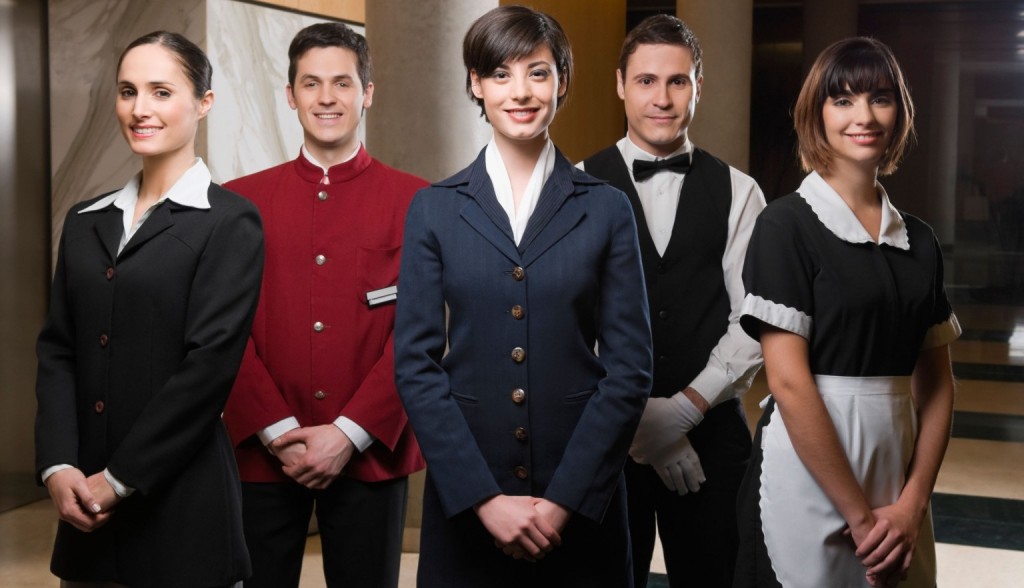 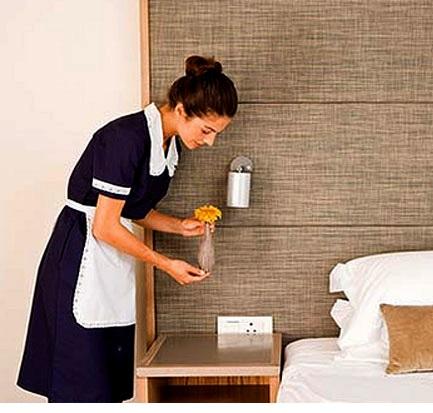 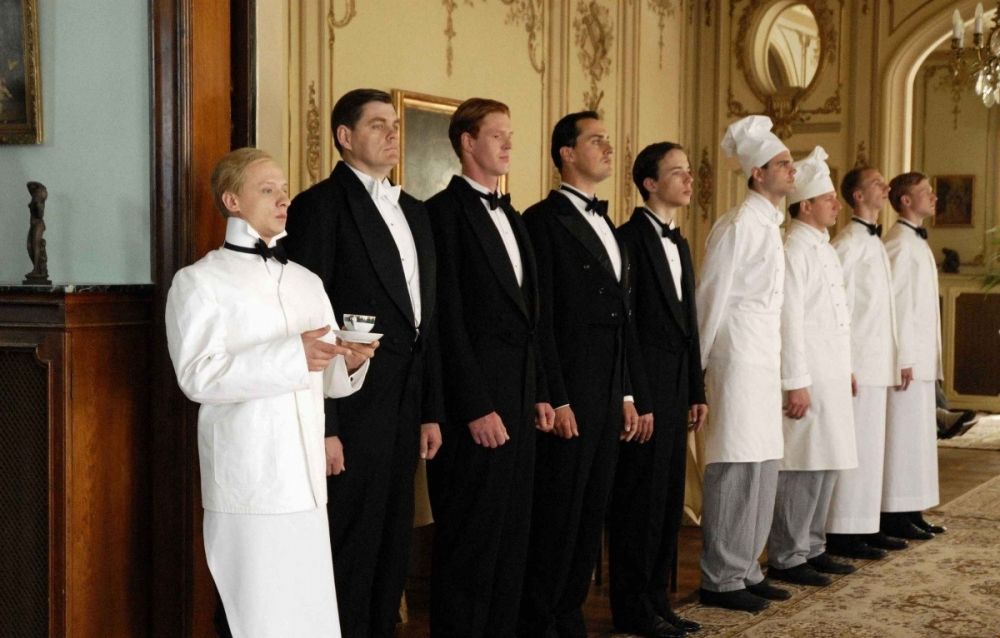 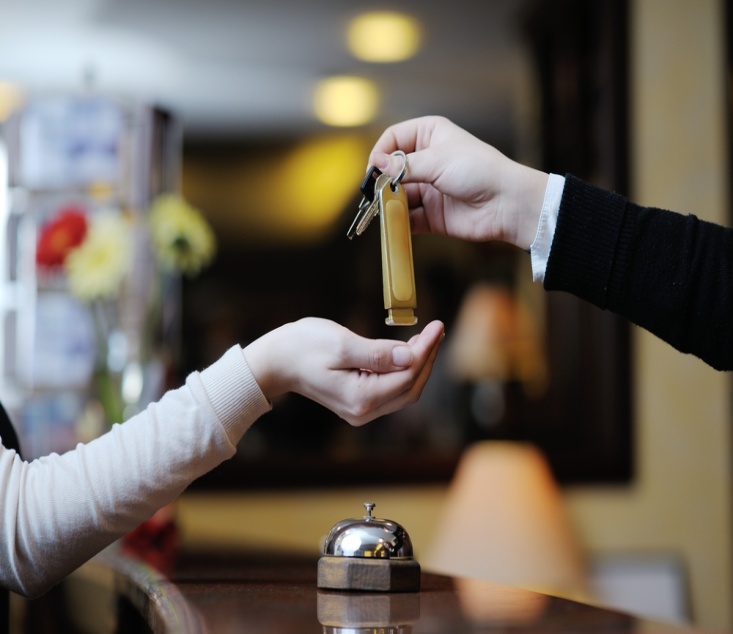 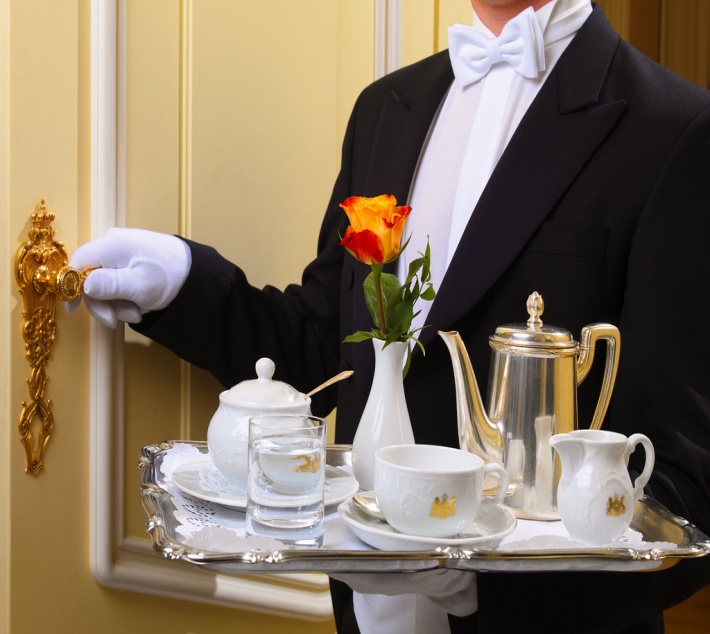 Комфортабельная гостиница Олимп предоставляет гостям широкий спектр услуг и возможностей для комфортного проживания и отдыха в Ейске. У нас  комфортабельные номера.
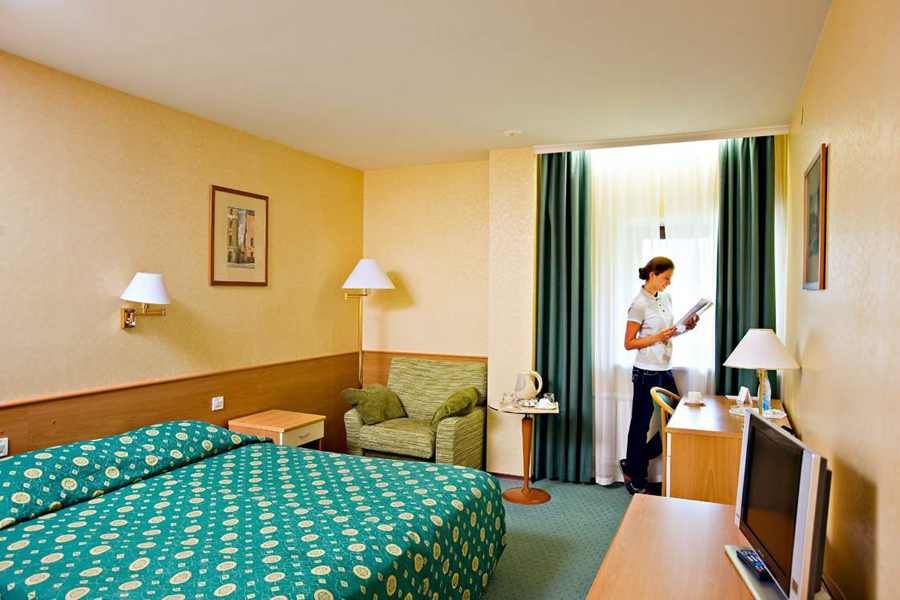 Номерной фонд гостиницы включает всего 20 номеров, каждый из которых оснащен телефоном, телевизором с доступом к спутниковым каналам, индивидуальным кондиционером, мини-баром, ванной или душем в зависимости от категории и феном. Номера рассчитаны на одно- или двухместное размещение. Каждому гостю предлагаются комплект белья для ванной, а также средства личной гигиены. Во всех номерах действует бесплатное Wi-Fi-подключение. Цена номера от 2500 р.
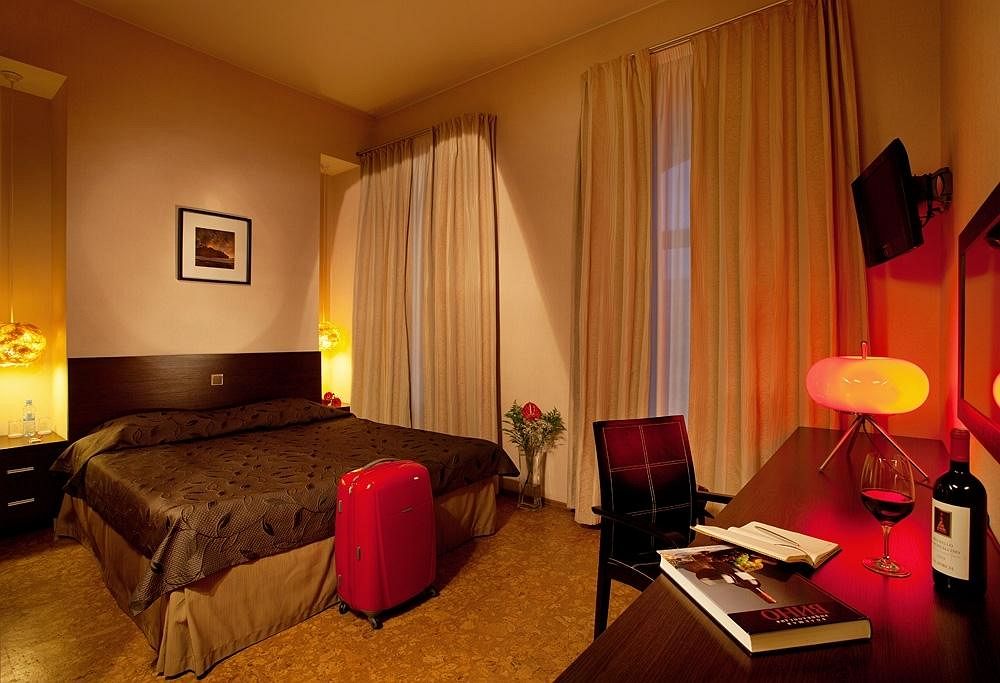 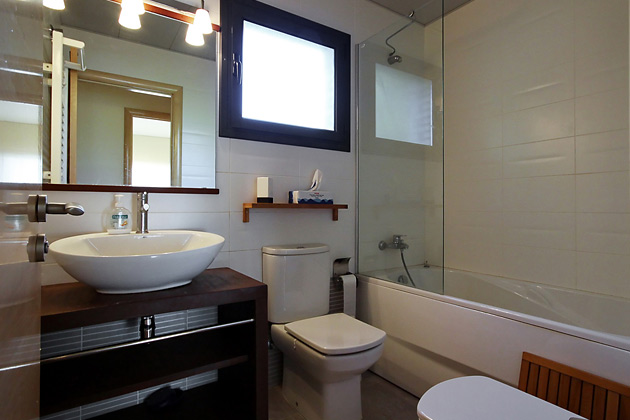 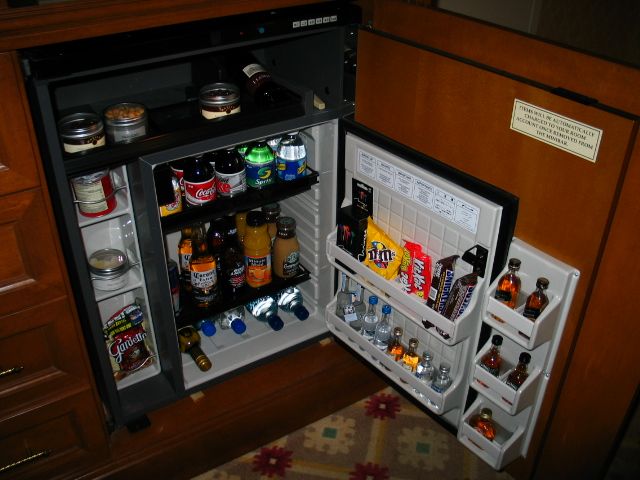 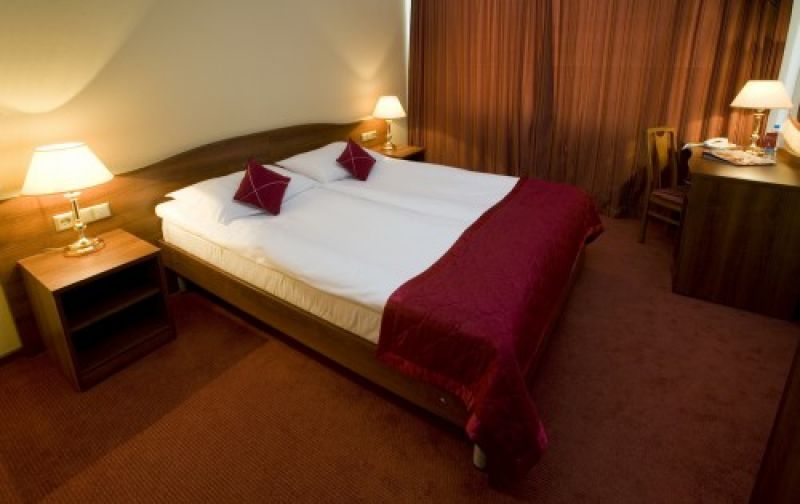 Дополнительные услуги нашей гостиницы
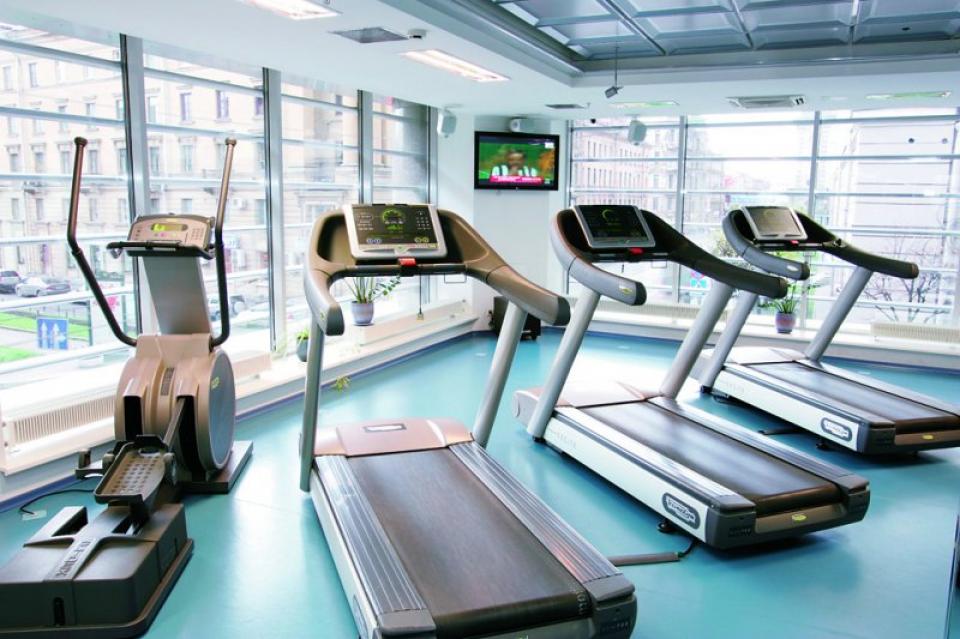 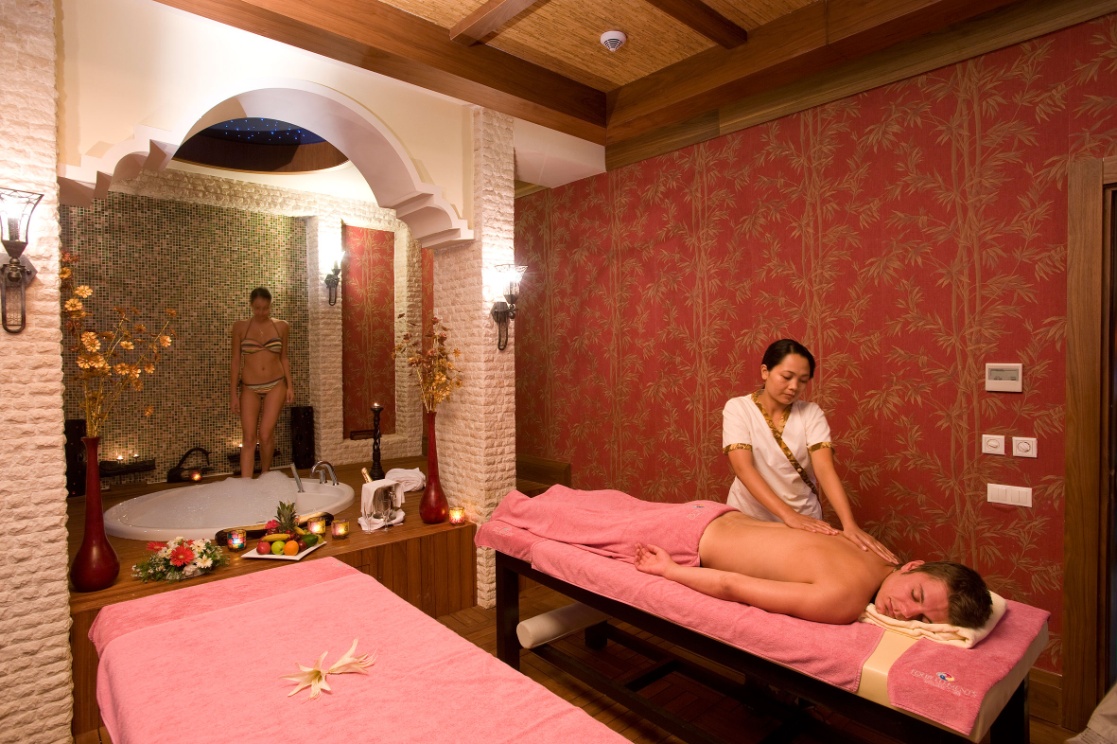 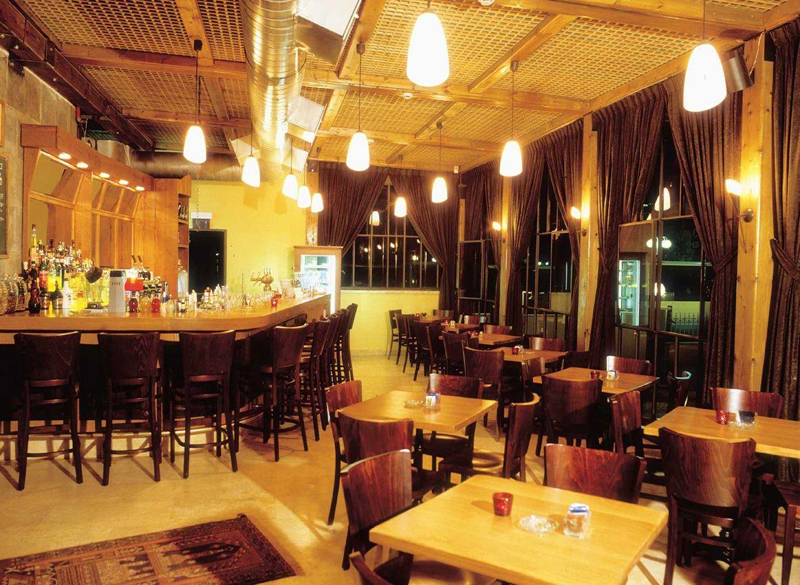 Взгляд в будущее!
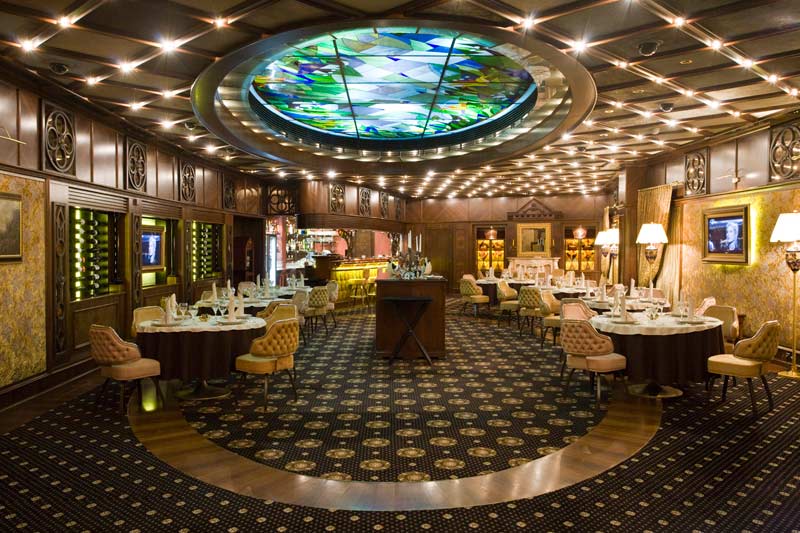 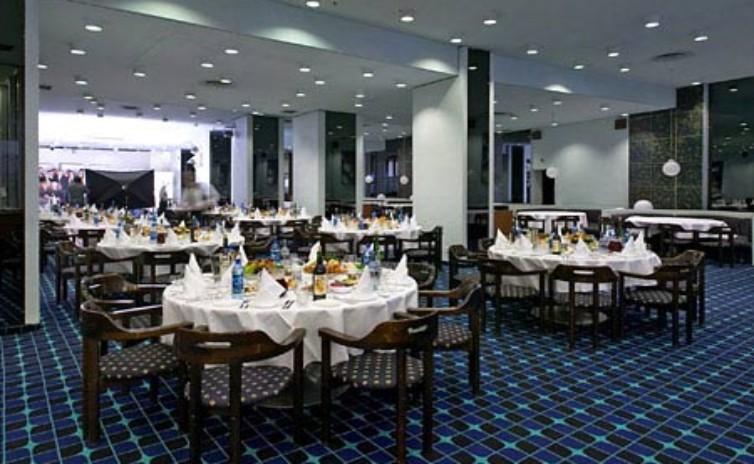 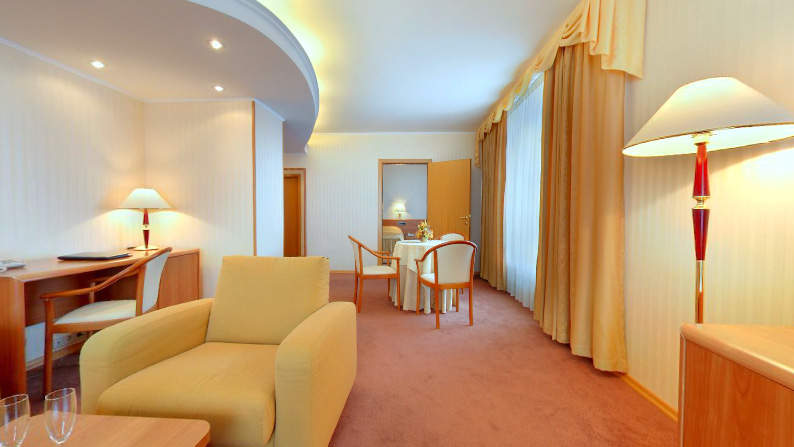 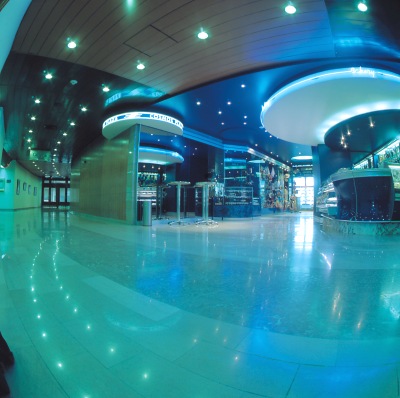 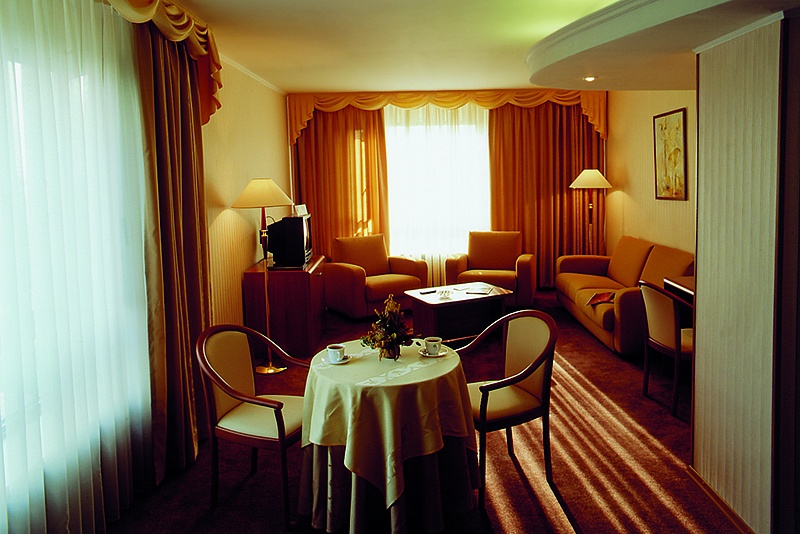 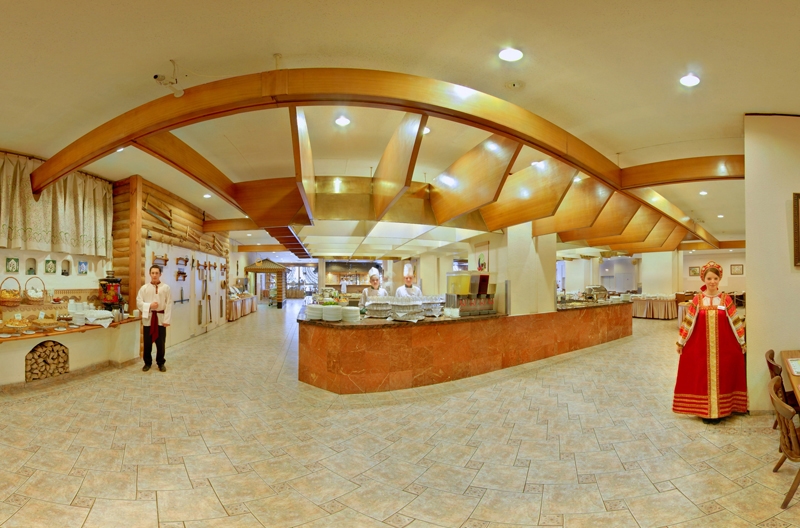 Развлечения в гостиничном комплексе «Олимп»
Одним из развлечений гостиничного комплекса  будет являться проведение концертов в большом концертном зале.  Где будут проходить концерты с участием звезд отечественной и зарубежной эстрады, театральные постановки и цирковые представления.
Свадьба на «Олимпе»
«Олимп» находится практически рядом с Дворцом бракосочетаний и парком Поддубного. Это отличное место для свадебной фотосессии.
Интерьер «Олимпа» будет напоминать Древнюю Грецию. Где будет царит ощущение простора, зал с комфортом будет вмещает до 300 гостей.
Банкетный зал «Олимпа» будет рассчитан на 20-250 человек в зависимости от рассадки. Зал будет состоять из нескольких помещений, которые можно будет объединить или разделить с помощью мобильных перегородок.
В залах будут отдельные сцены с кулисами и гримёрной комнатой. Так же будет качественный звук и освещение, будет установлен проекционный экран. Словом, всё, что нужно для весёлой и запоминающейся свадьбы.
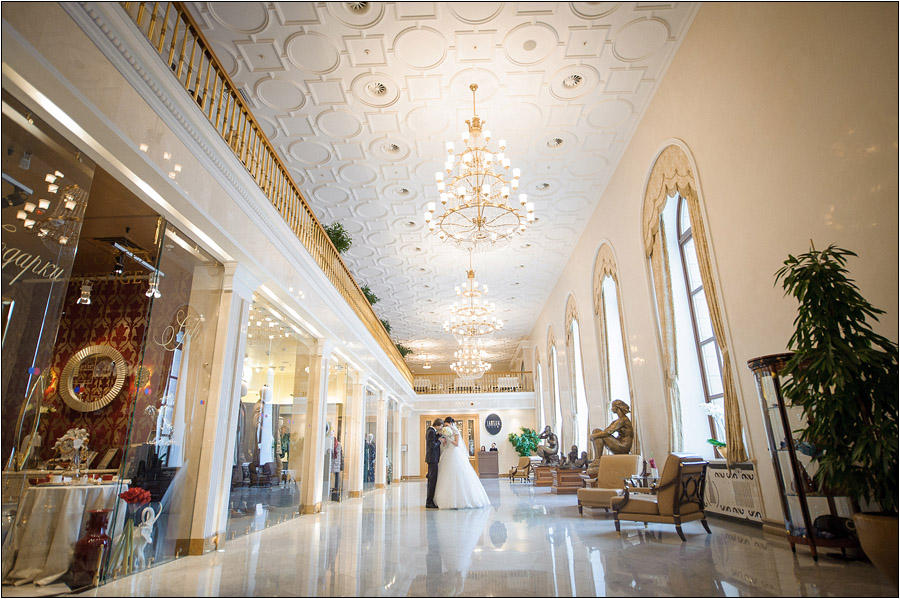 Хотите отдохнуть с  уютом и комфортом?
Тогда мы Вас ждем в нашей гостинице «Олимп».
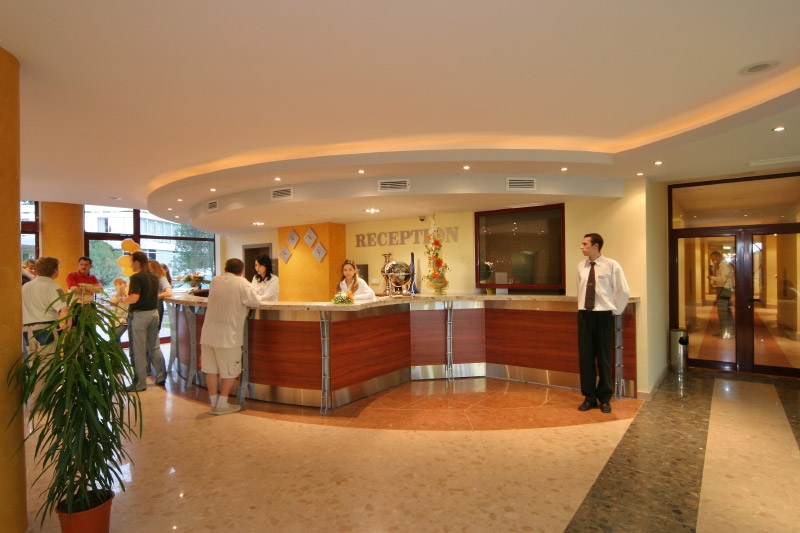 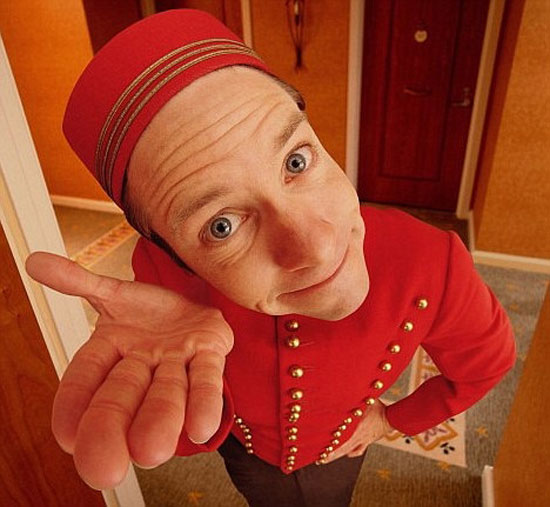 КОНЕЦ
Спасибо за внимание!